Droughts (California and Namibia)
Oceanic Circulation
Typhoon Hagibis (Japan 2019)
Global Atmospheric Circulation (GAC)
Past Climate Change
Cyclone Idai (Mozambique 2019)
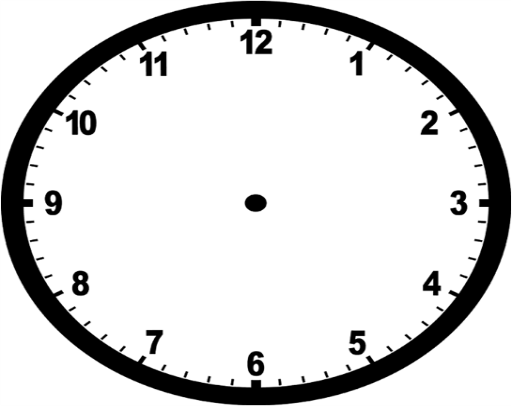 Weather Hazards and Climate Change
Natural Climate Change
Tropical Cyclones (Formation and Characteristics)
Human Activities
Spatial Variations in the UK Climate
Climate of the UK (Past and Present)
Impacts of Climate Change
[Speaker Notes: Weather Hazards and Climate Change]
India: Managing India’s  Growth
Uneven Development on a Global Scale and UK
Factors Affecting Development and Measuring Development
India: Positives and Negatives of Development
Causes and Impacts of Global Inequality
India: Demographics and Geopolitics
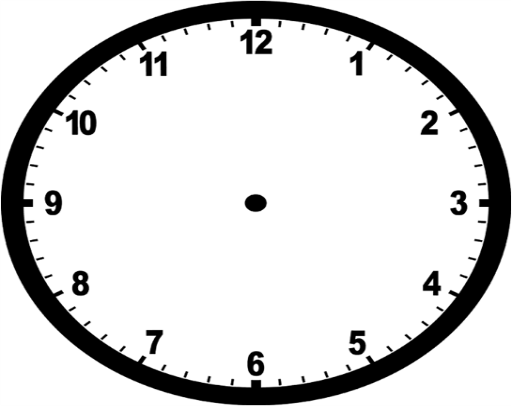 Global Development
Trade and Fair Trade
India: Trade, Aid and Investment
Aid, Debt Relief and Remittances
India: Uneven Development and Economic Structure
India: Location and Context
Top-Down and Bottom-Up Approaches
[Speaker Notes: Global Development]
Distinctive Landscapes: River Tees
River Processes: Erosion, Transportation and Deposition
Hard and Soft Engineering
Hydrological Cycle
Long Profile
The Responses of Flooding
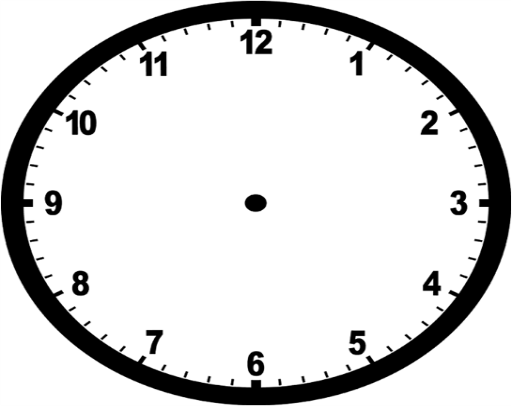 Changing Landscapes of the UK: River Landscapes
Landforms from Erosion (Upper Course)
The Effects of Flooding
Landforms from Erosion and Deposition (Middle Course)
The Causes of Flooding, Frequency and Location
Factors Affecting Discharge
Landforms from Deposition (Lower Course)
[Speaker Notes: River Landscapes]
Happisburgh
Sea Palling
Coastal Processes
Coastal Geology and Waves
Weathering
Hard and Soft Engineering
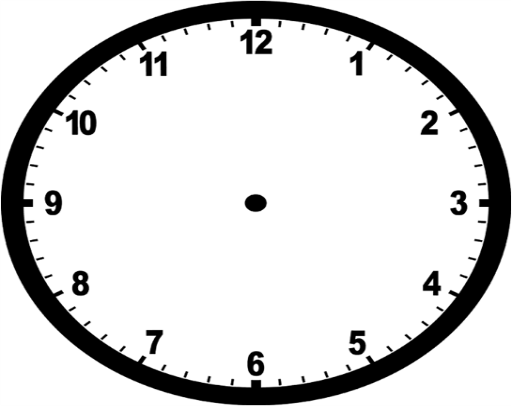 Changing Landscapes of the UK: Coastal Landscapes
Mass Movement
Effects of the Coast on People and the Environment
Erosional Landforms
Human Activity on the Coast
UK Coastline Threats
Depositional Landforms
[Speaker Notes: Coastal Landscapes]